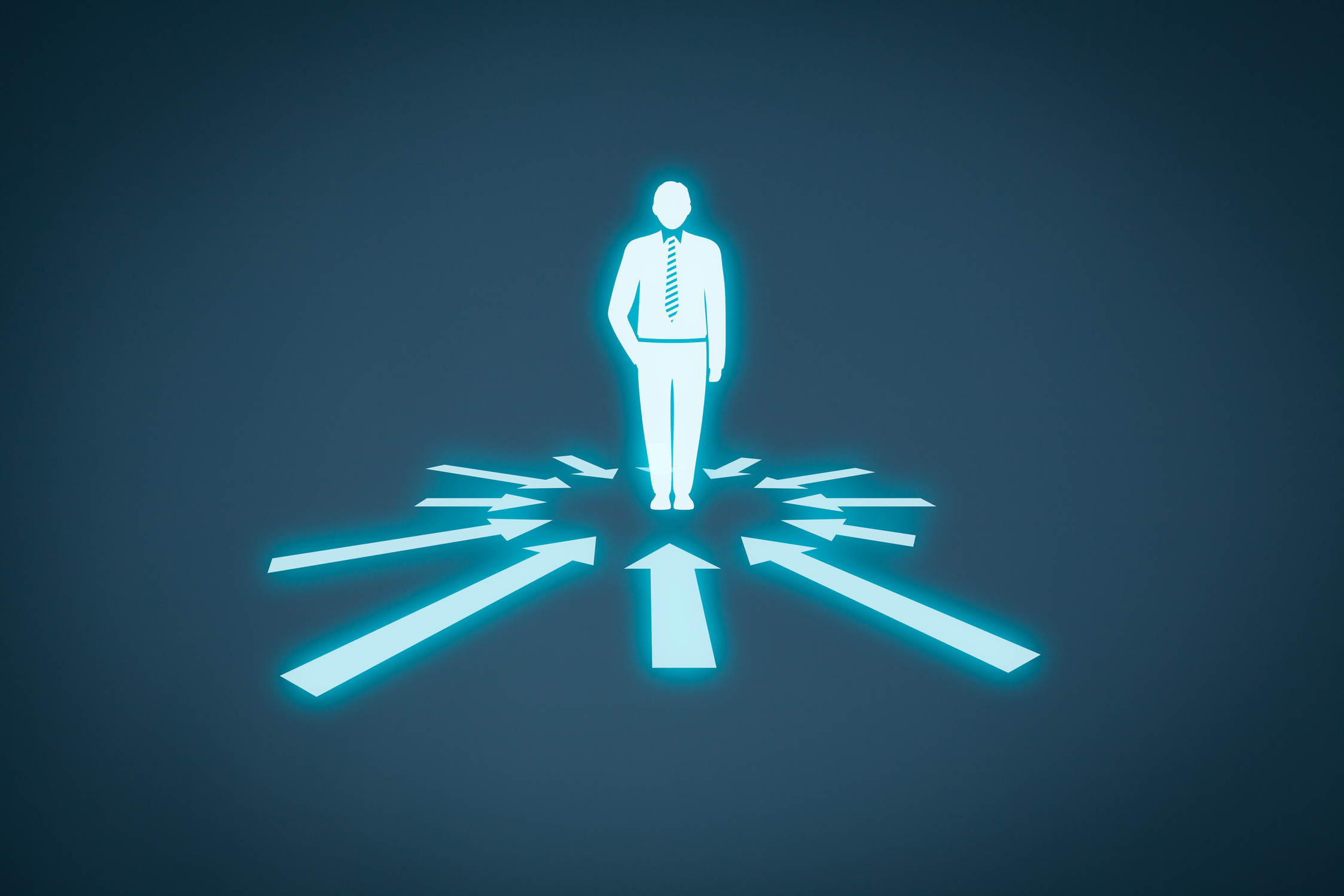 LIDERÁNDONOS A NOSOTROS MISMOS
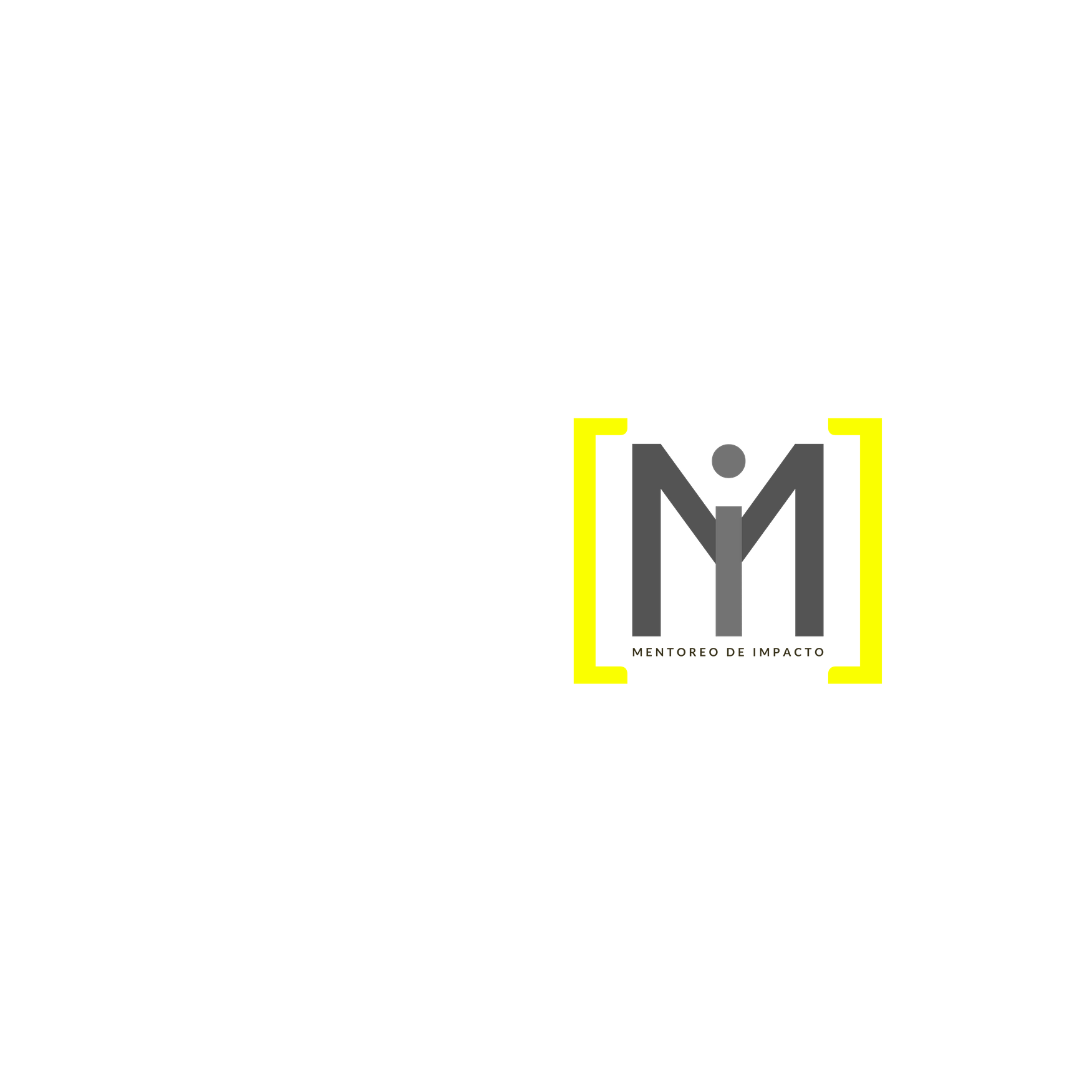 Dr. Filimão Chambo
Superintendente General
Liderazgo y Legado 

”Acordaos de vuestros pastores, que os hablaron la palabra de Dios; considerad cuál haya sido el resultado de su conducta, e imitad su fe” (Hebreos 13:7).
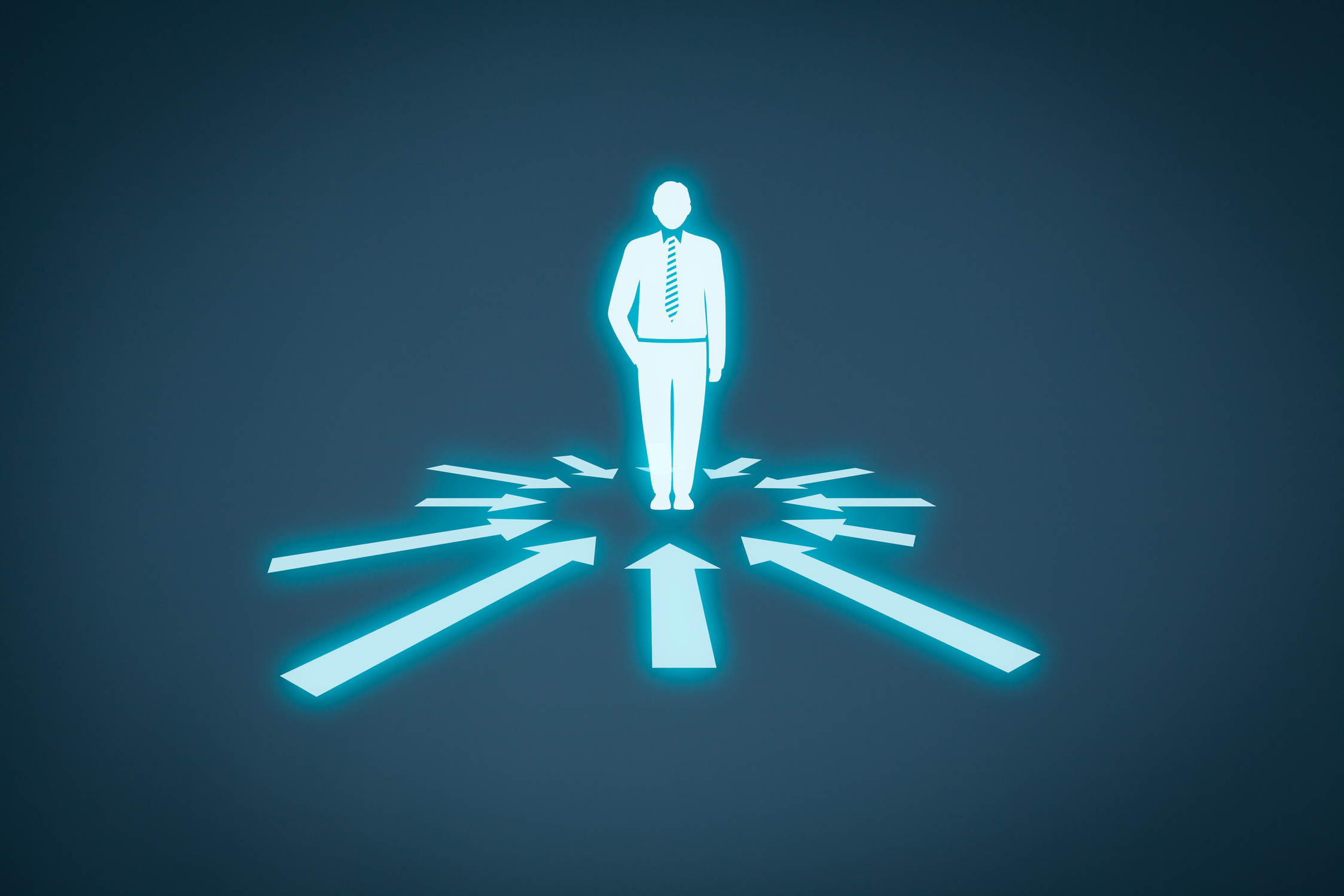 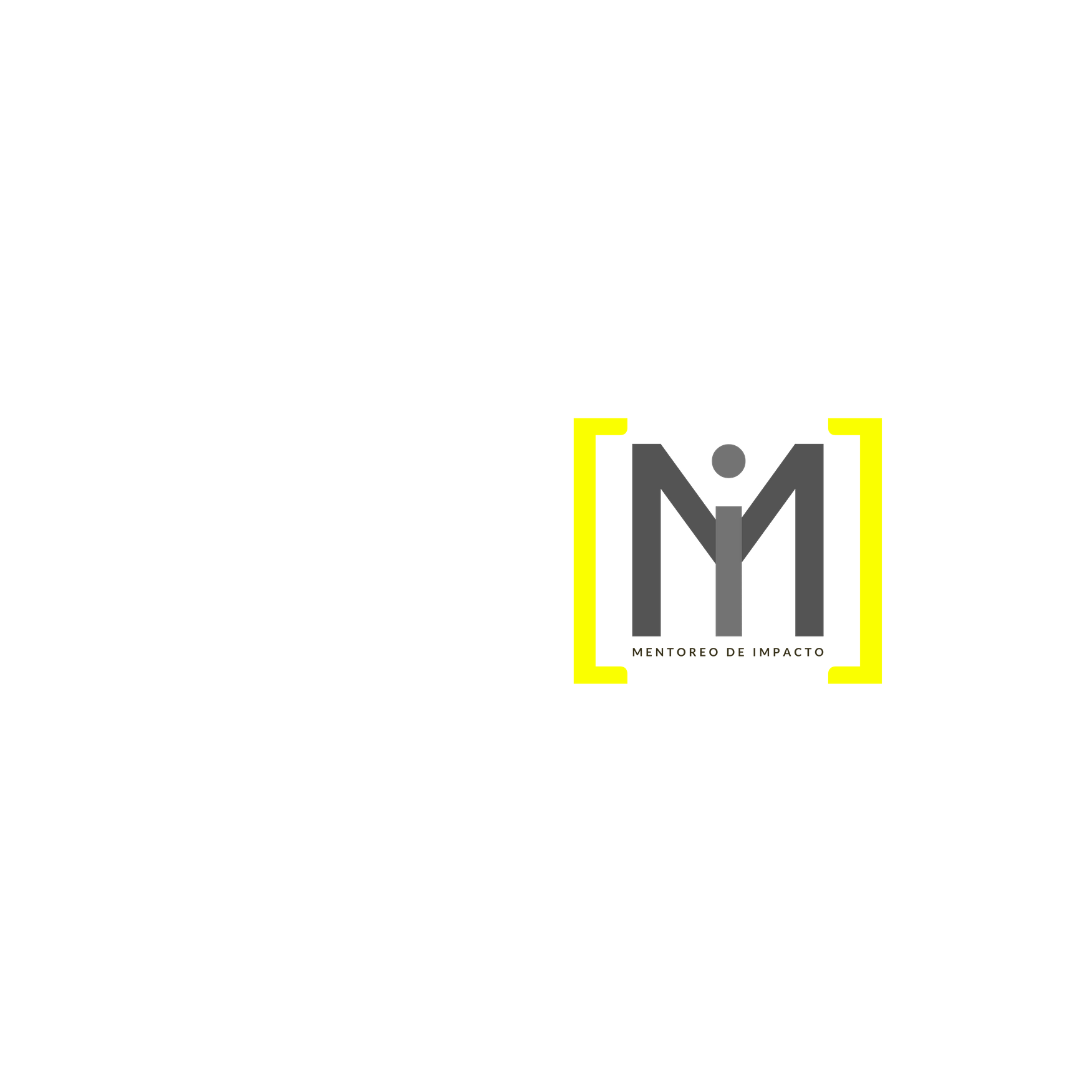 ¿Qué es auto liderazgo?

Es un proceso de aprender a liderarse a uno mismo.

Entendiendo quién eres.
Identificando tus experiencias deseadas y dirigiéndote intencionalmente hacia ellas.
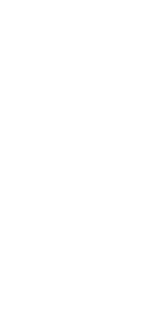 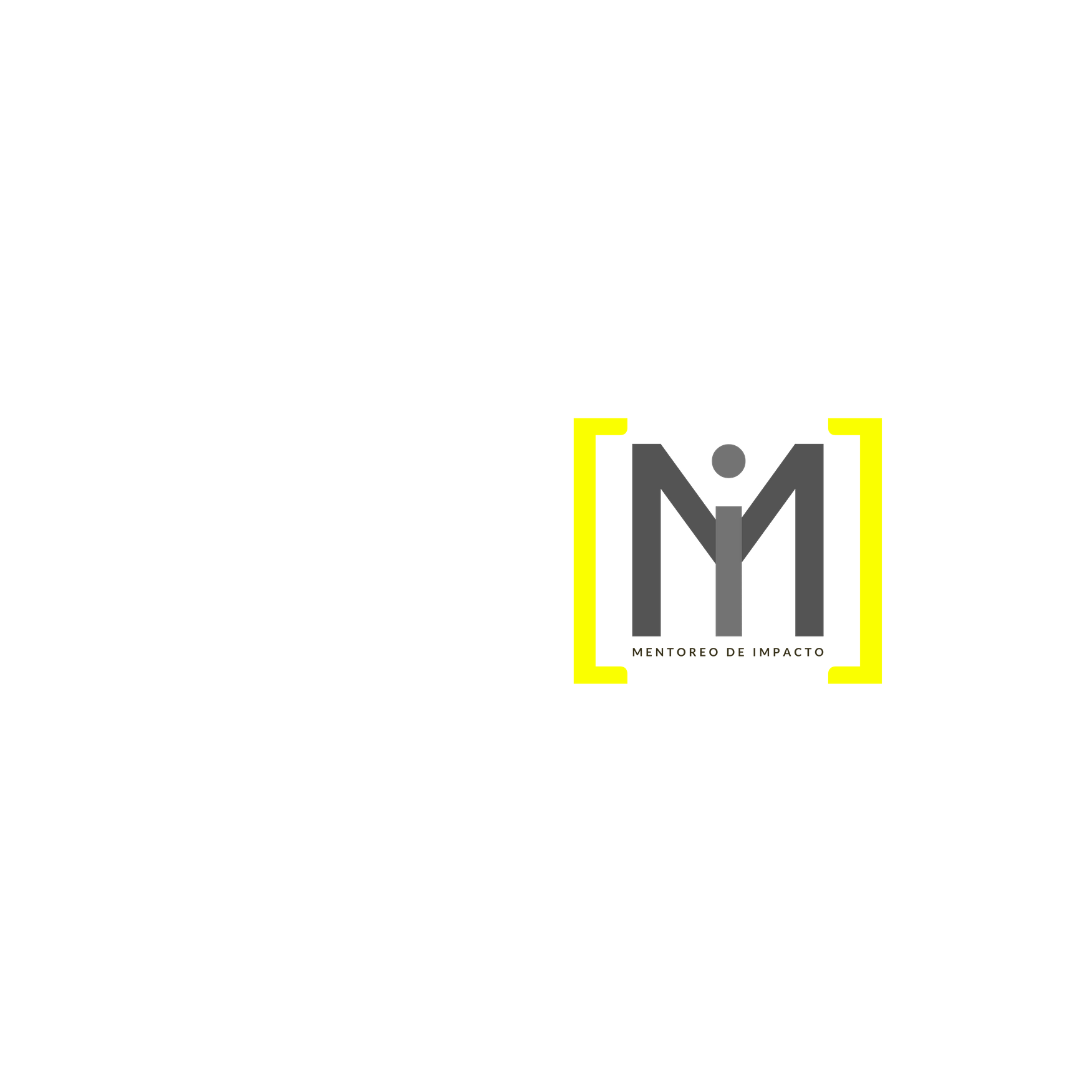 ¿Por qué es importante liderarnos a nosotros mismos?

¡No puedes liderar si no has aprendido a liderarte a ti mismo!

"Un líder traza caminos y metas para los seguidores que quizás ellos mismos nunca hubieran soñado". 
Reuel Khoza
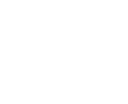 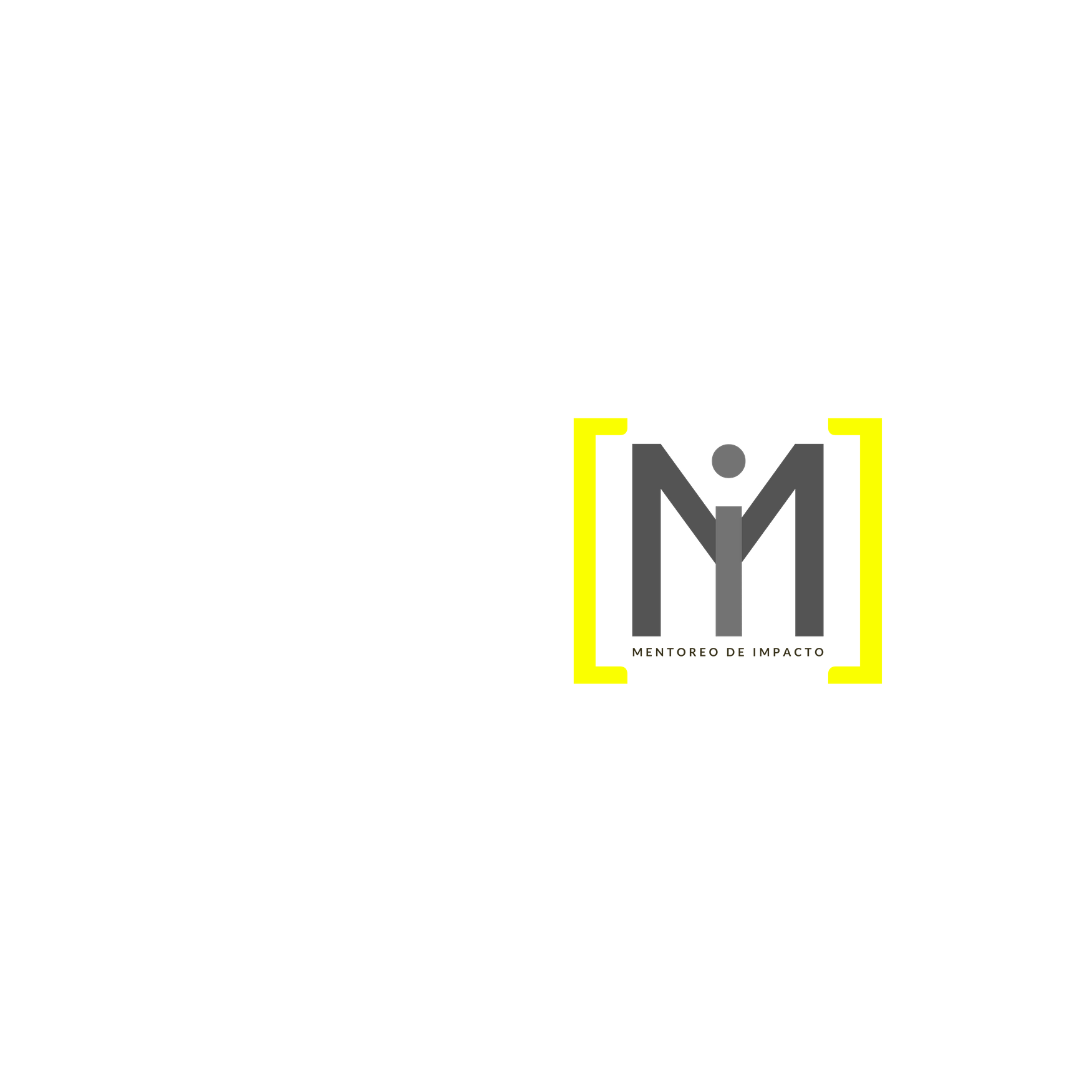 Preguntas en grupos pequeños
¿Cuáles son los beneficios de cuidar de sí mismo y cuáles son los peligros de no hacerlo?
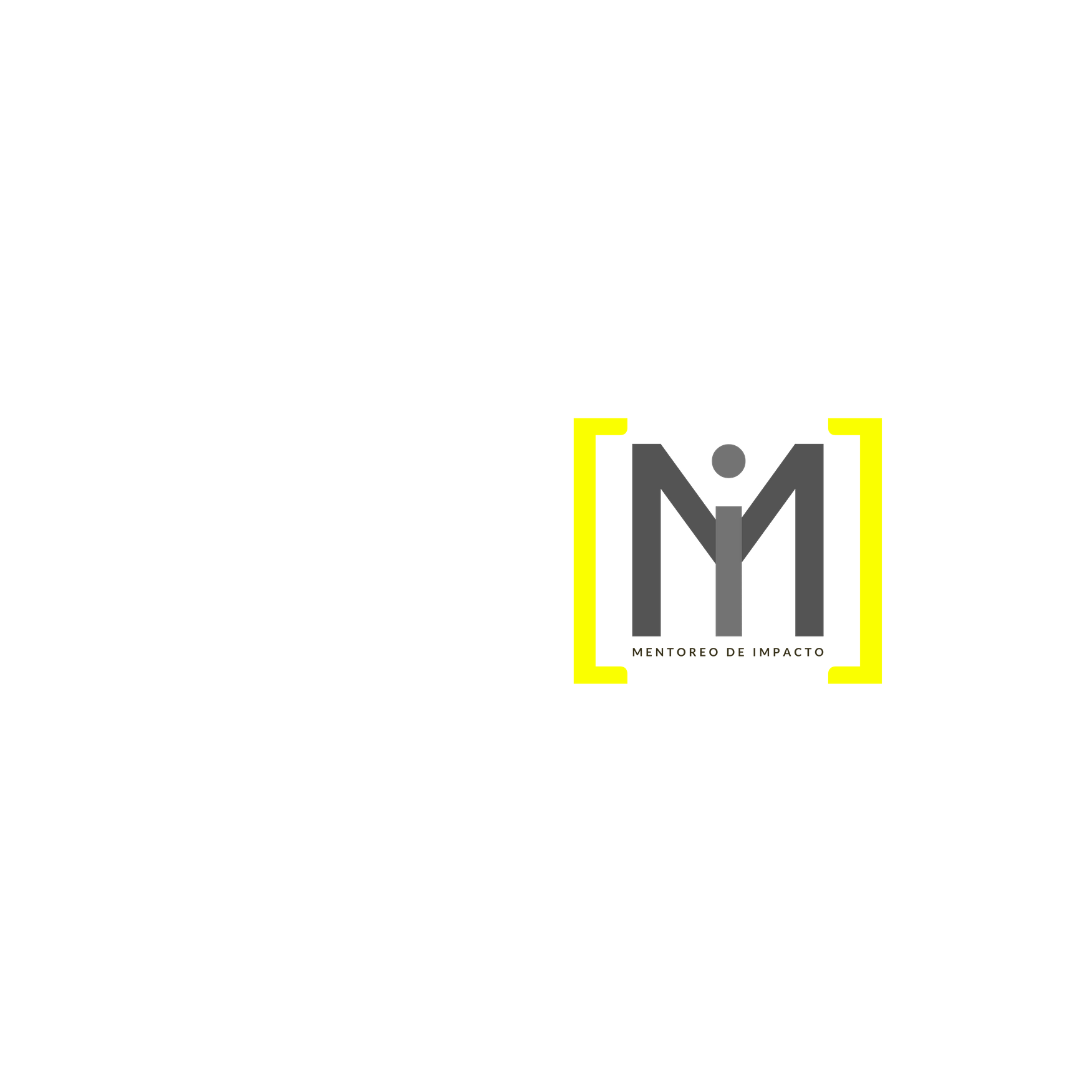 Liderazgo Espiritual y Auto Liderazgo

Los líderes espirituales reconocen que todo lo que son, y tienen, proviene del Señor.

Reconocen que dependen completamente de Dios, y abrazan su misión o rol de liderazgo como un llamado de Dios.
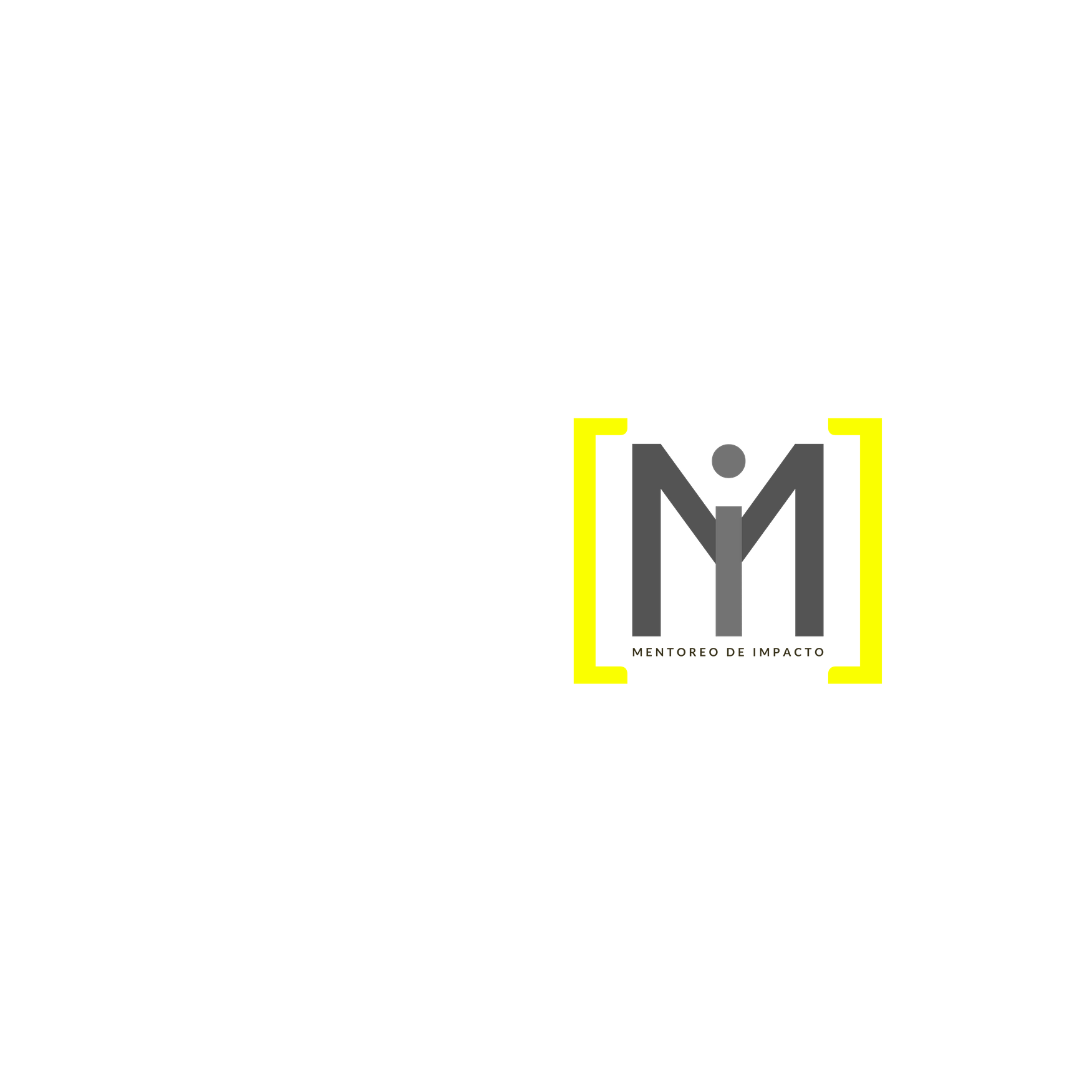 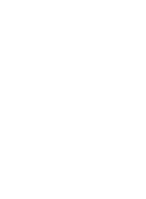 Liderazgo Espiritual y el 
Autocuidado del Líder

"Ponte primero tu propia máscara antes de ayudar a otros".

Tu integridad y salud no deben darse por sentadas; nuestra salud mental no se mantiene automáticamente. 

Necesitamos estrategias que nos ayuden a mantenernos en forma para servir y liderar bien durante nuestra jornada.
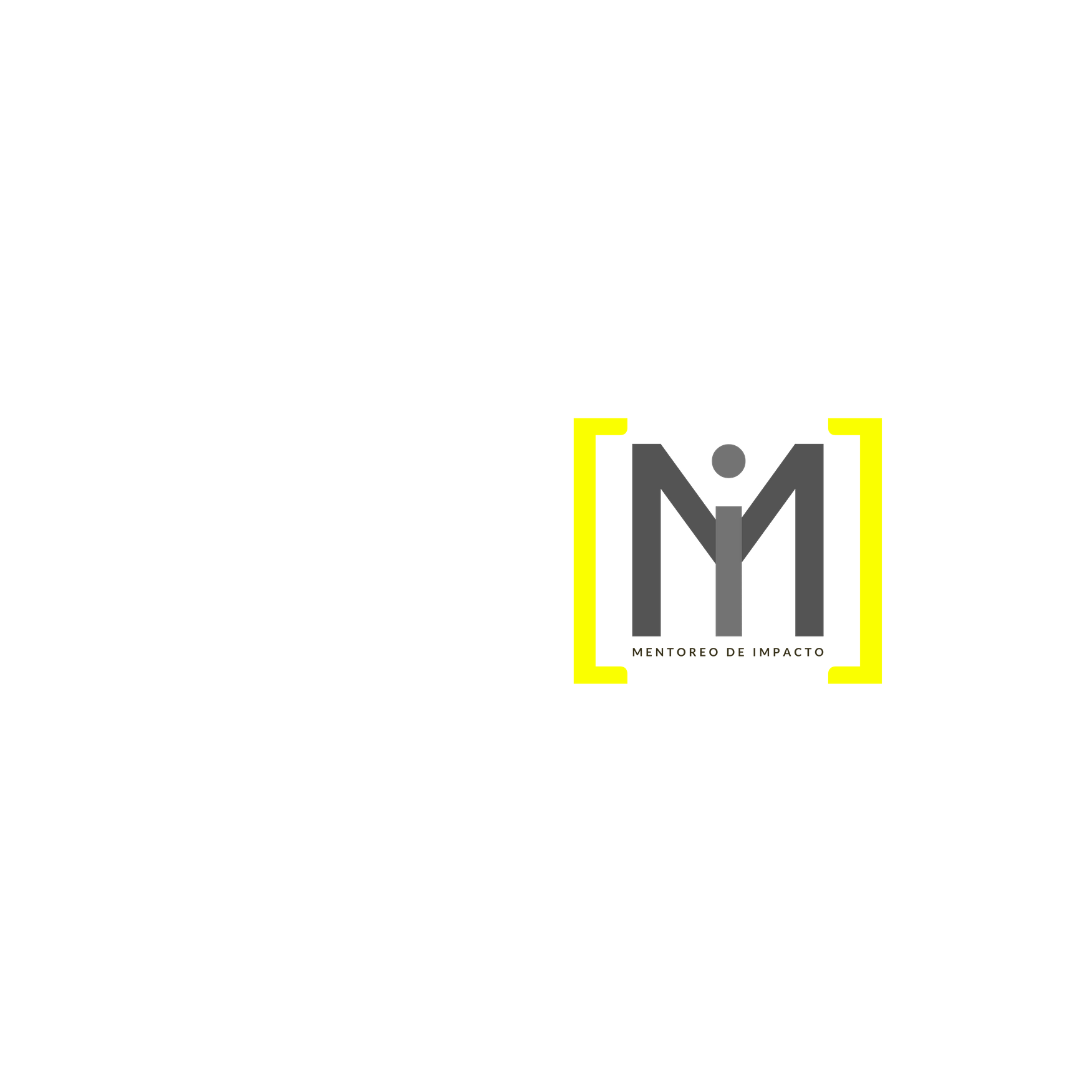 Liderazgo Espiritual y el
 Autocuidado del Líder

“La vida cristiana es una jornada de amar a Dios y a los demás, pero también es una jornada de aprender a amarnos a nosotros mismos... el primer prójimo al que Dios nos llama a amar es a nosotros mismos... si no sabemos amarnos a nosotros mismos como a un prójimo necesitado de nuestro amor, ¿cómo podemos saber lo que significa amar de verdad a nuestro prójimo?
Joe Gorman
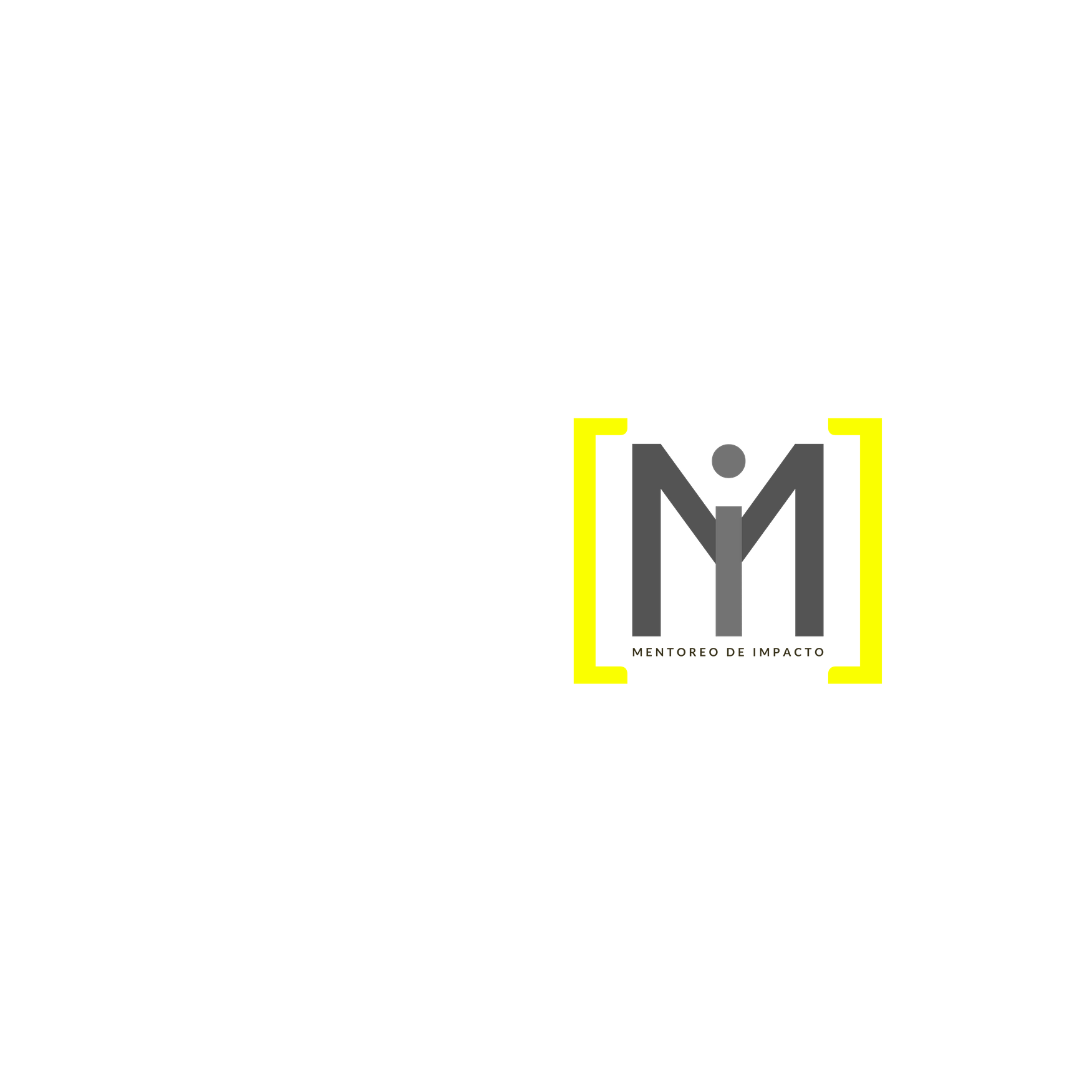 Liderazgo Espiritual y 
el Autocuidado del Líder

“Amarás al Señor tu Dios con todo tu corazón, y con toda tu alma, y con toda tu mente. Este es el primero y grande mandamiento. Y el segundo es semejante: Amarás a tu prójimo como a ti mismo. De estos dos mandamientos depende toda la ley y los profetas” (Mateo 22:37-40).
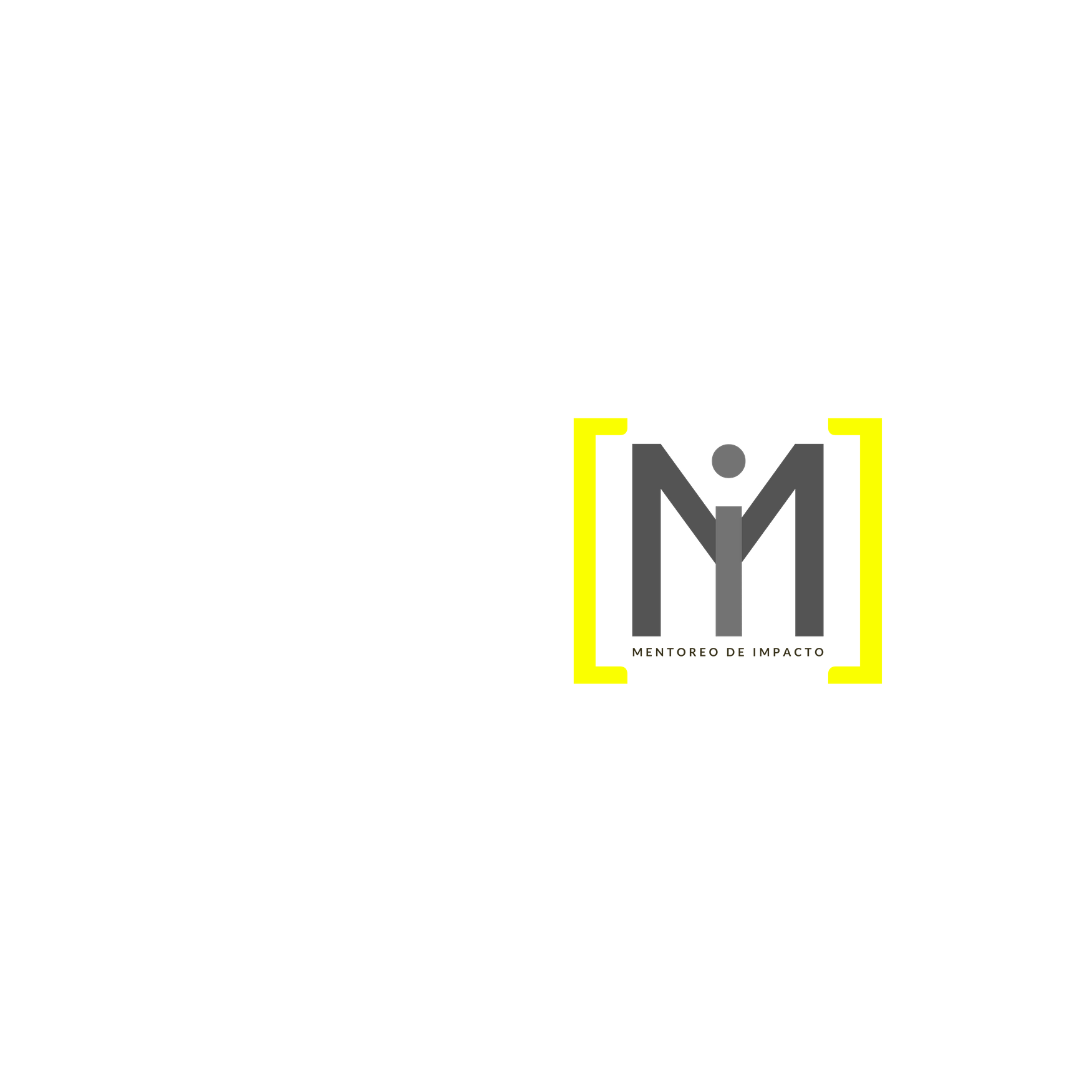 Liderazgo Espiritual
y el Autocuidado del Líder

El autocuidado es "un acto de adoración, en el que honramos a Dios al cuidar del cuerpo, mente y emociones".   

Joe Gorman
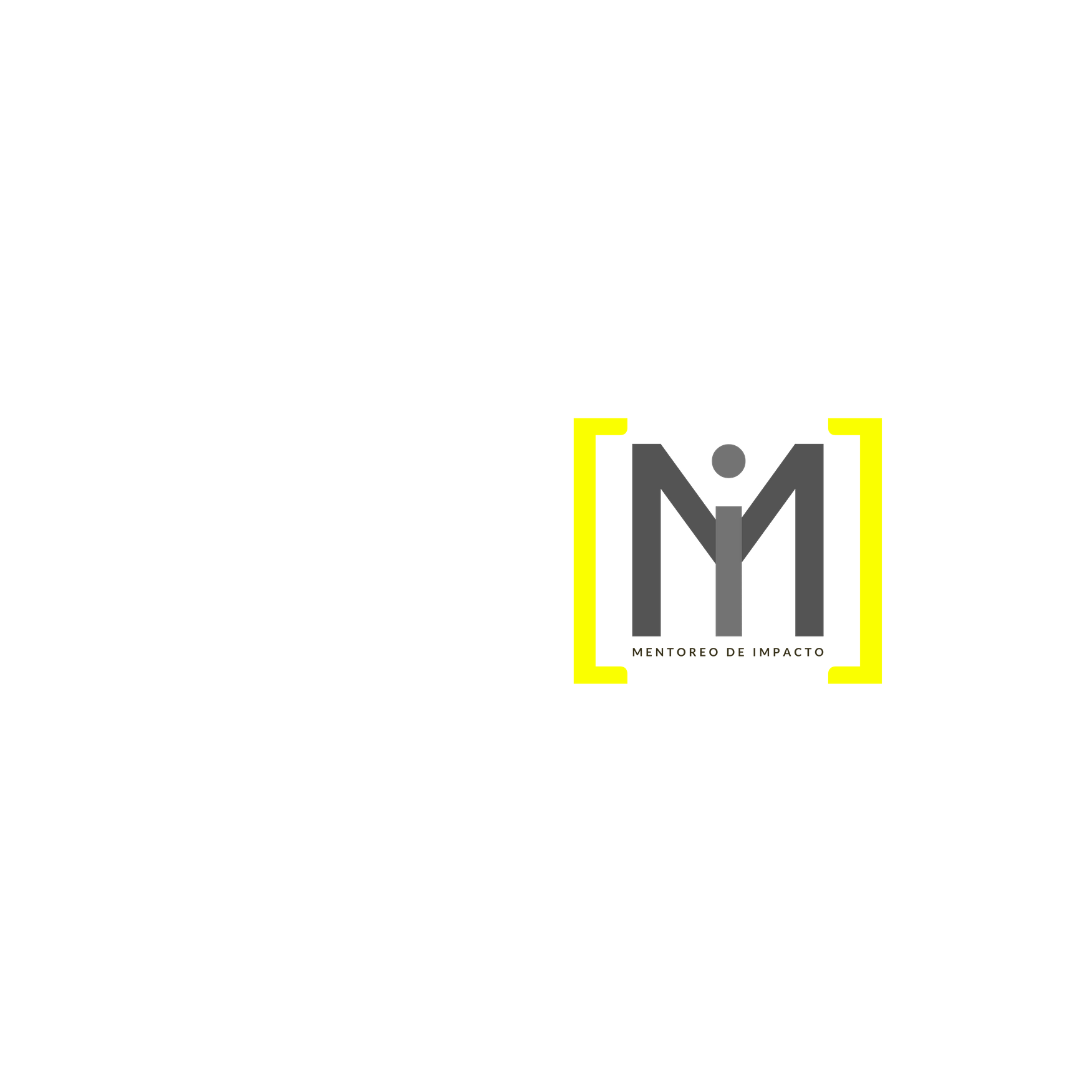 Liderazgo Espiritual y 
el Autocuidado del Líder

“El autocuidado nunca es un acto egoísta, es simplemente una buena mayordomía del único regalo que tengo, el regalo que me pusieron en la tierra para ofrecer a los demás. Cada vez que escuchamos a nuestro verdadero yo y le brindamos el cuidado que requiere, lo hacemos no solo por nosotros mismos, sino por las muchas otros vidas que tocamos”.                               

Parker Palmer
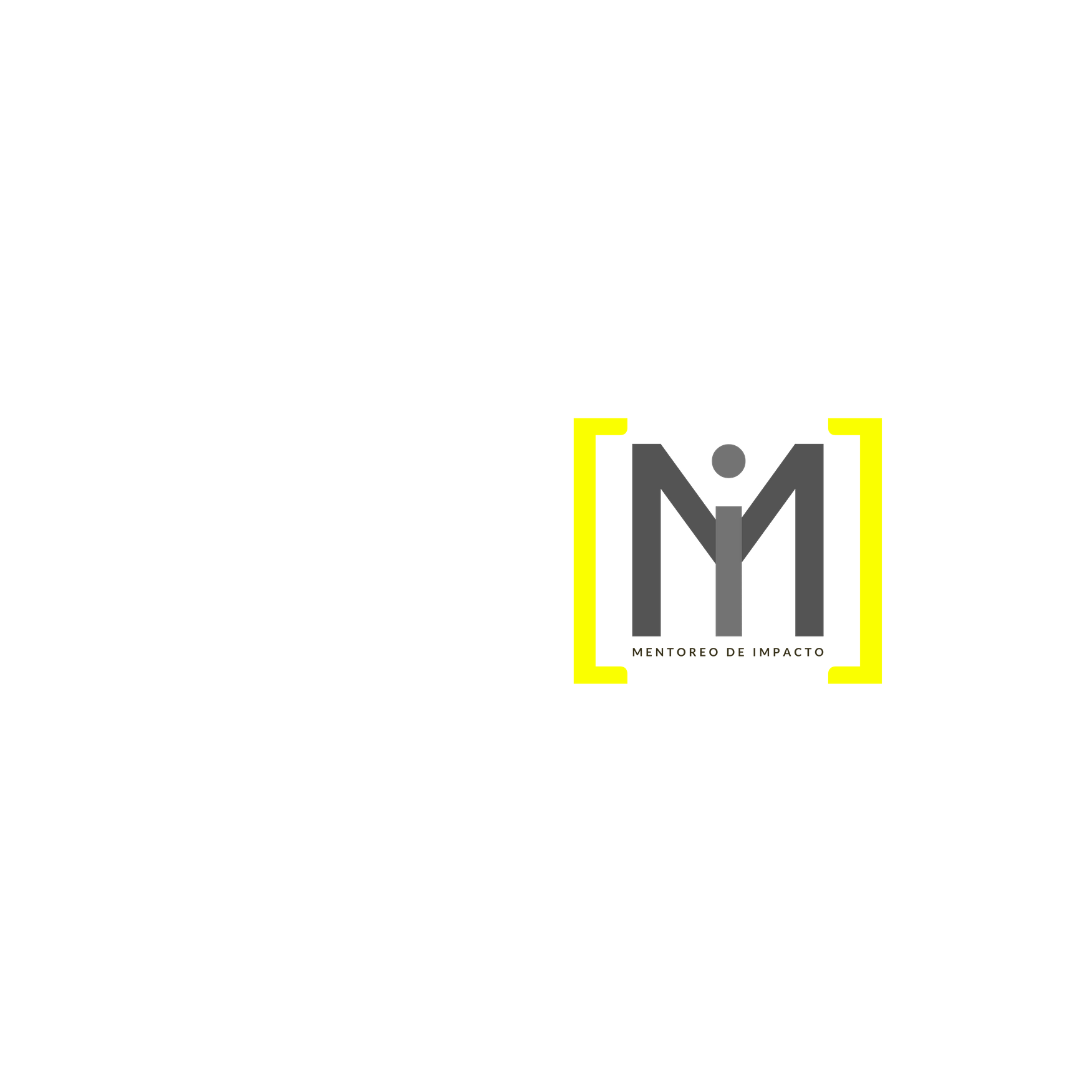 Liderazgo Espiritual y 
el Autocuidado del Líder

Oro, “que tú seas prosperado en todas las cosas, y que tengas salud, así como prospera tu alma” (3 Juan 2).
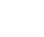 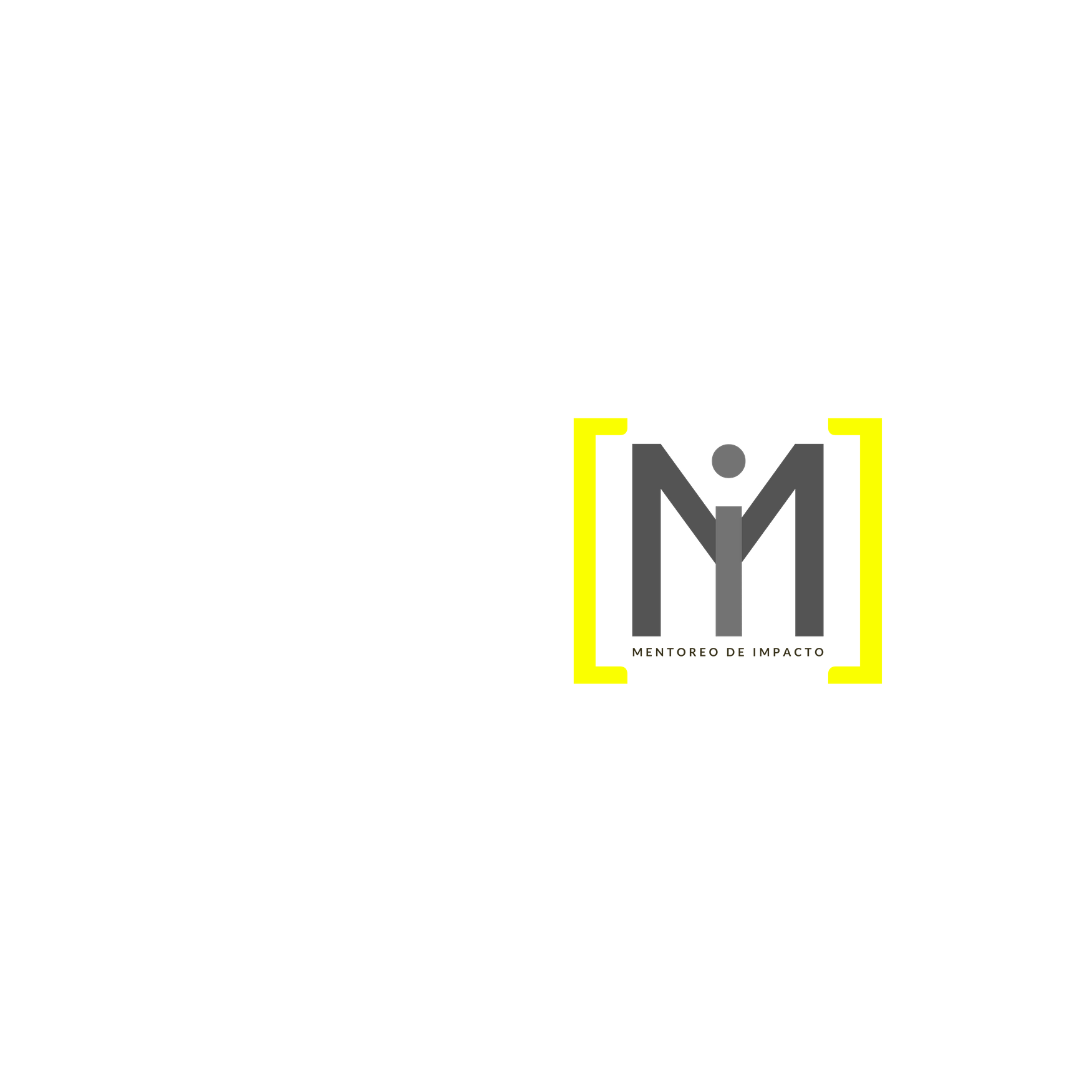 Liderazgo Espiritual y 
el Autocuidado del Líder


Permitir que otros sean parte de nuestro caminar, es una expresión de confianza en Dios, sabiendo que Él puede usar a otros para satisfacer nuestras necesidades de salud espiritual, física y mental.
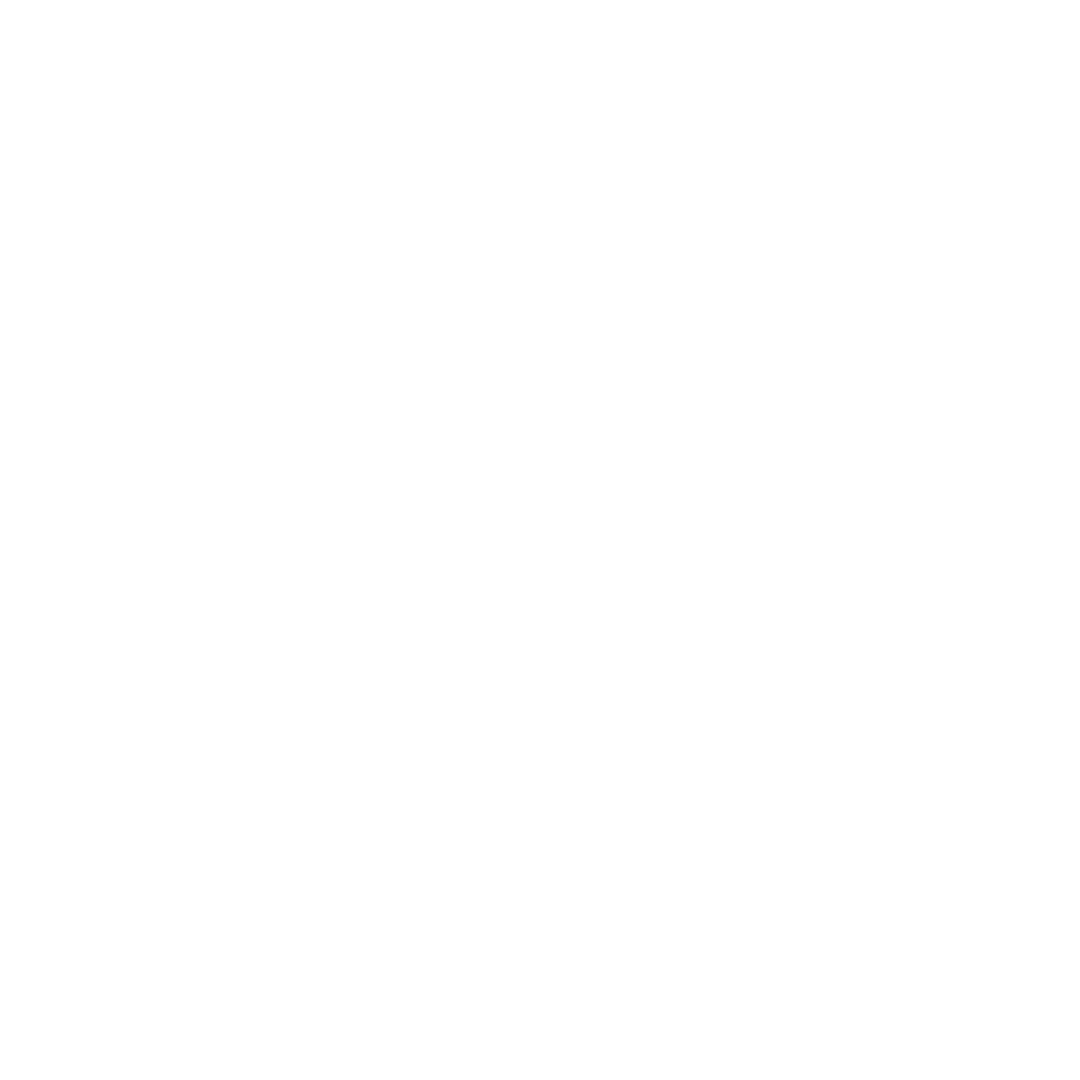 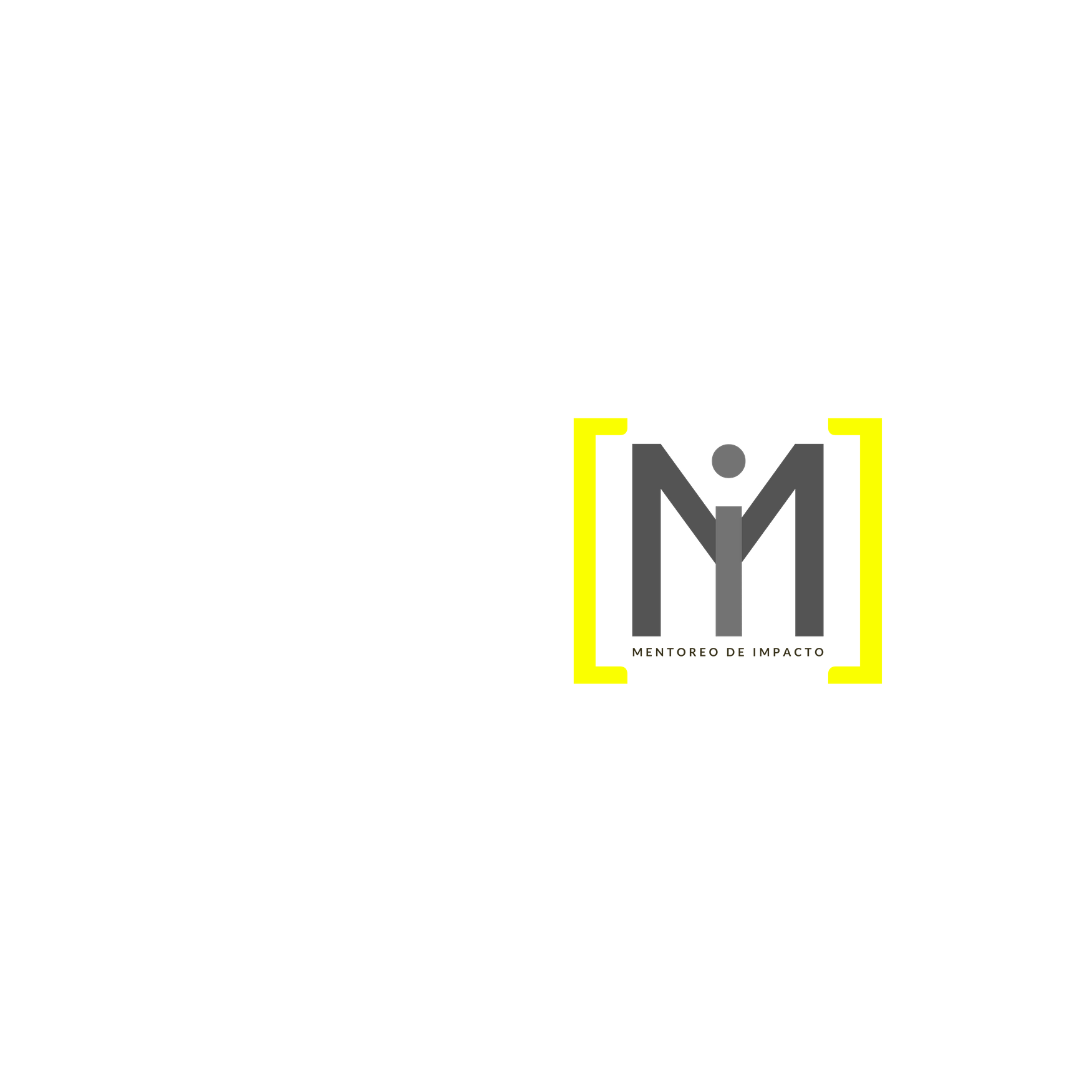 Liderazgo Espiritual y 
el Autocuidado del Líder

Ser una comunidad en donde otros pueden encontrar sanidad es una señal de nuestra disposición a participar con Dios en su obra. Fuimos creados para vivir en comunidad.
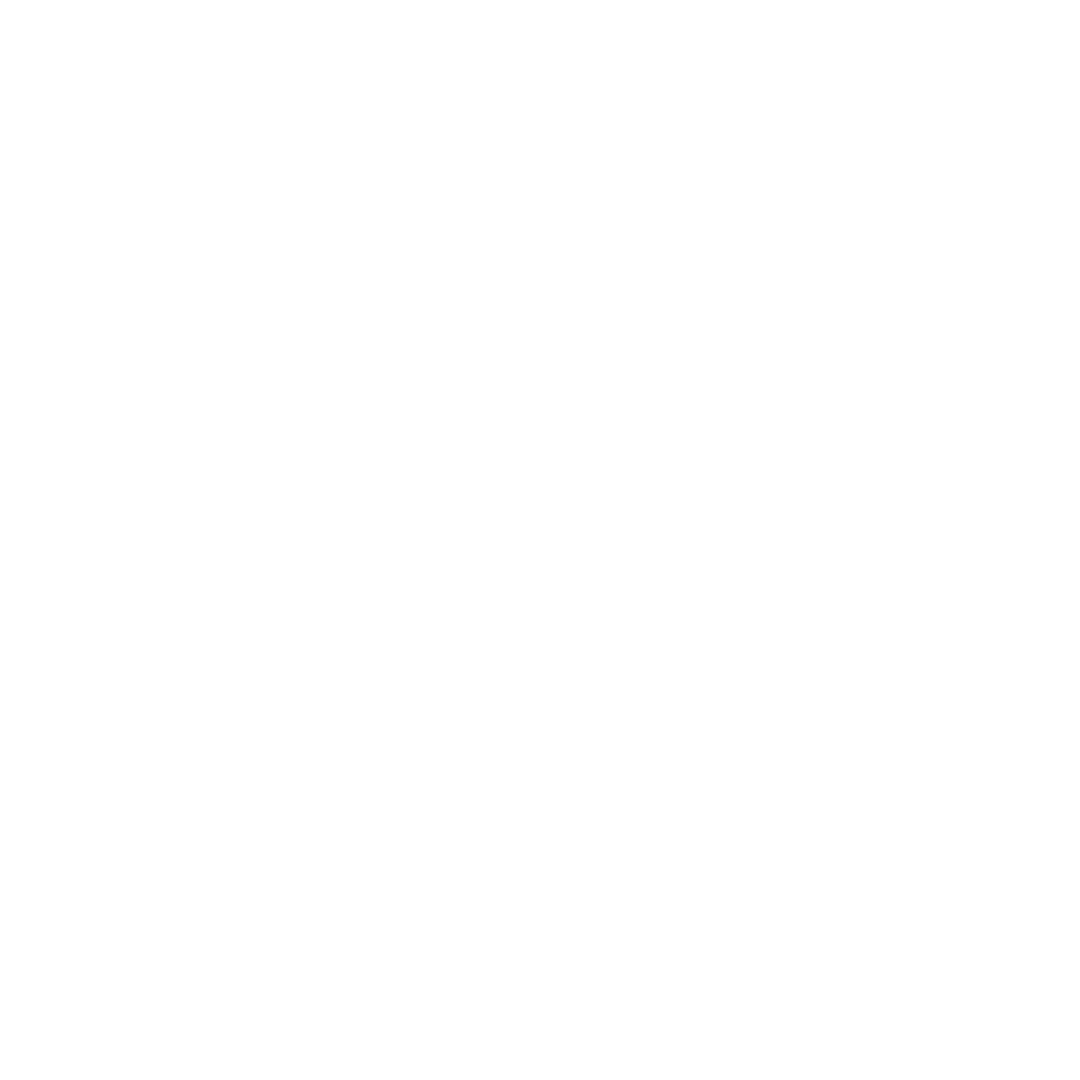 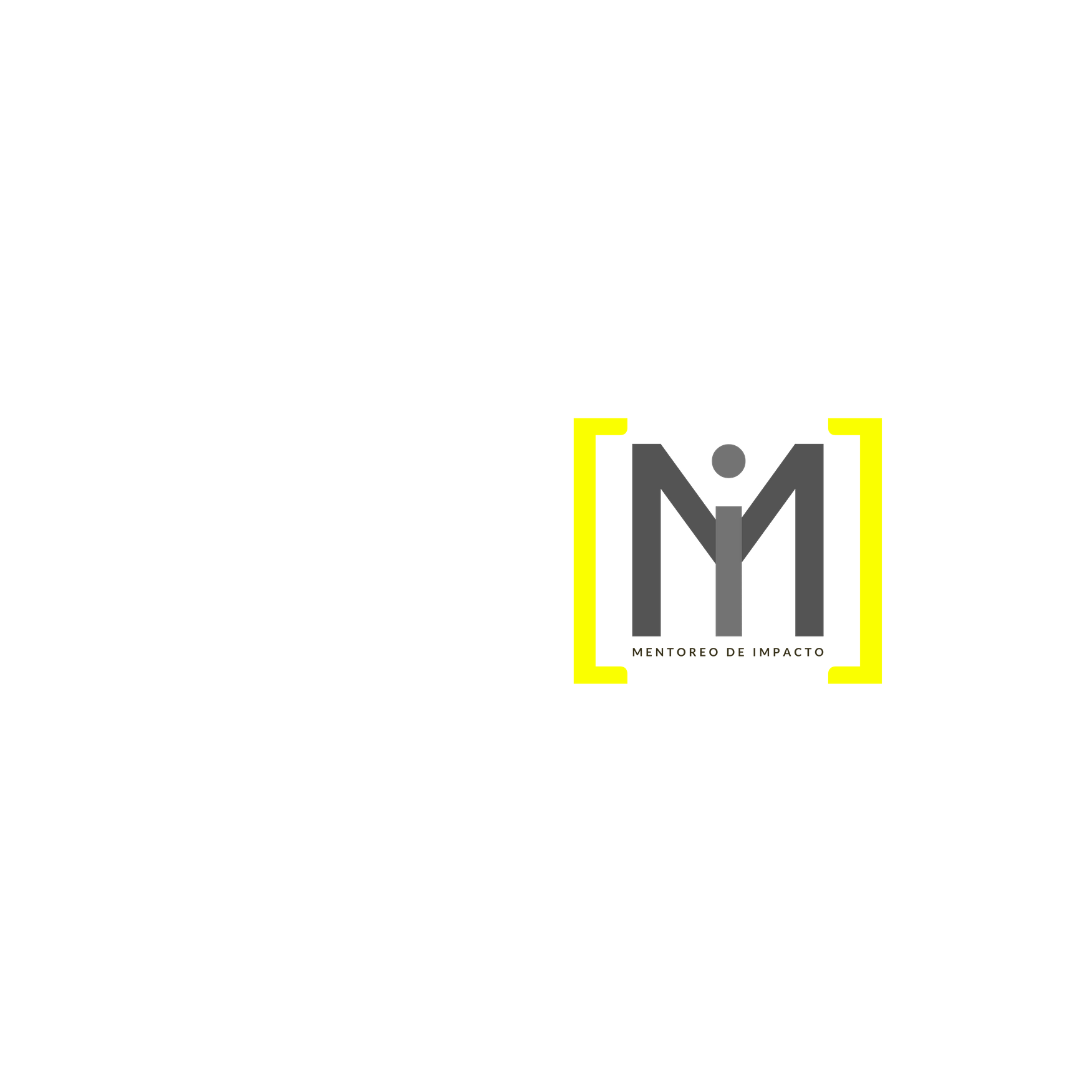 Liderazgo Espiritual y 
el Autocuidado del Líder


Necesitamos estar juntos; somos el cuerpo de Cristo, y por eso, nos apoyamos unos a otros y también al mundo a través de oraciones de intercesión.
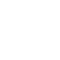 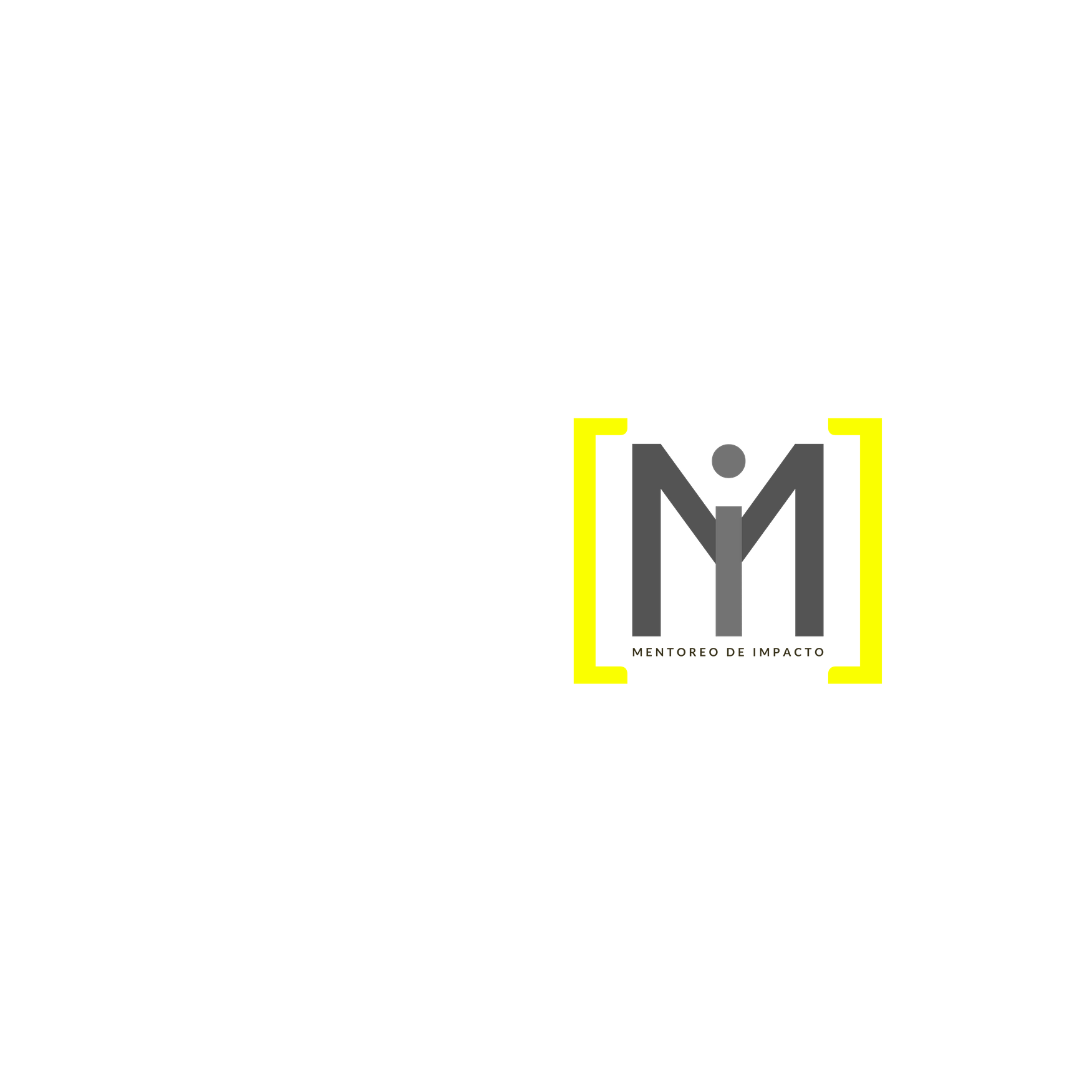 Preguntas en grupos pequeños


¿Qué cualidades buscar en la persona a la que puedes acudir?
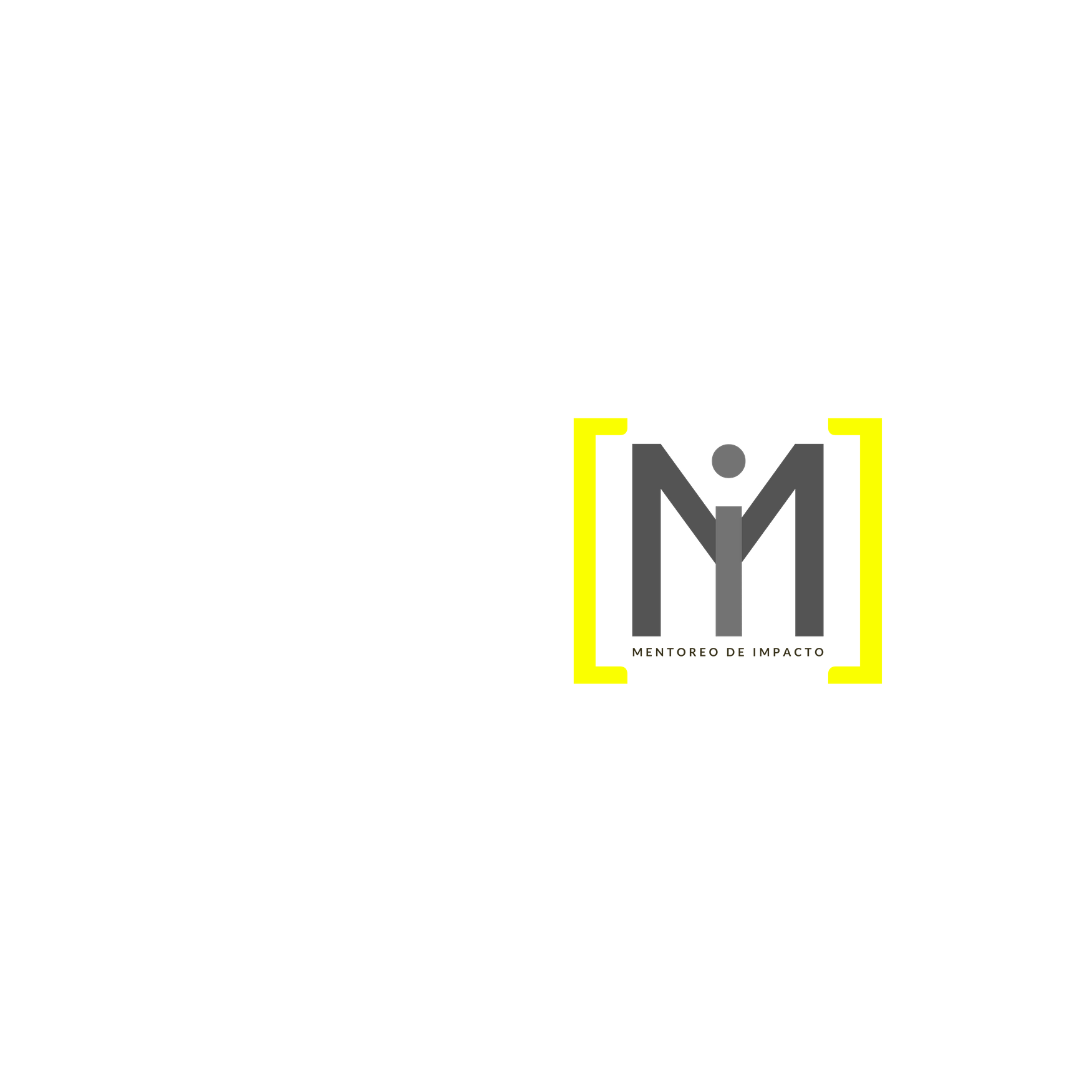